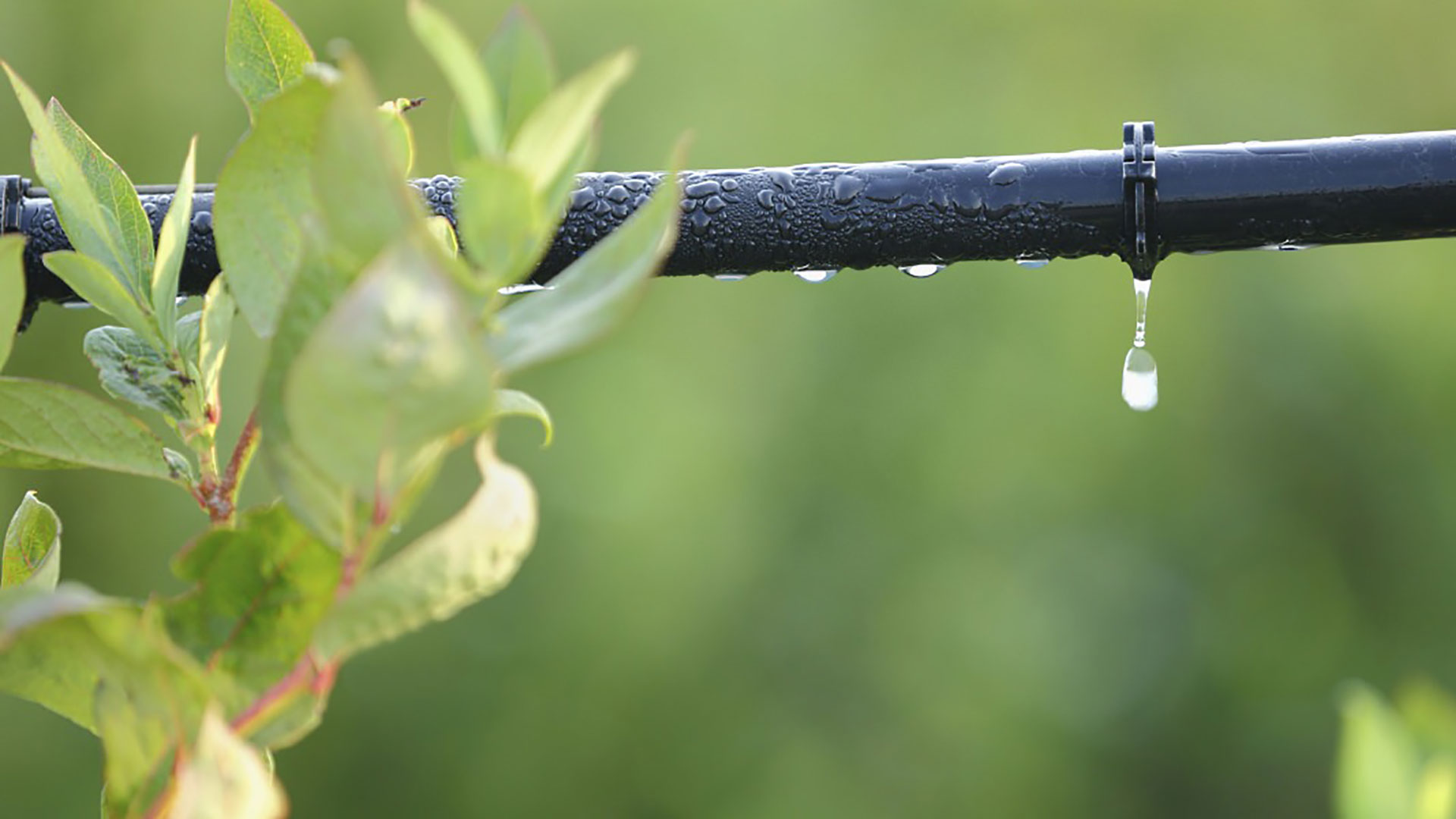 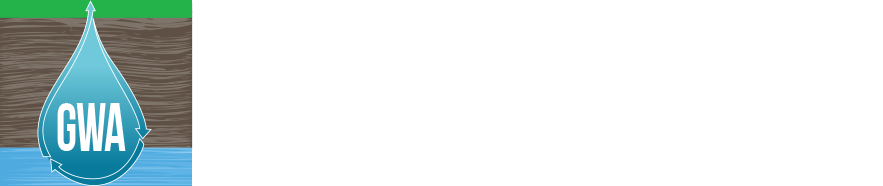 Materials for GSA OutreachJanuary 2019
GSP Topics & Project Schedule
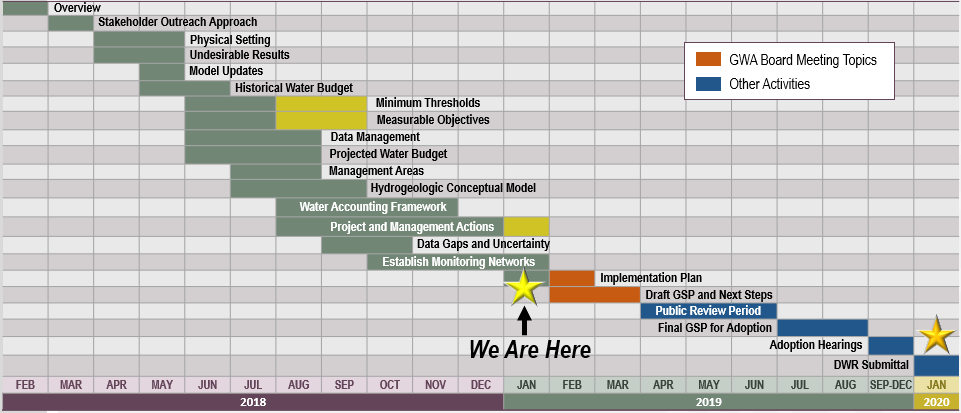 GSP Topics
        GSP Finalization Elements
2
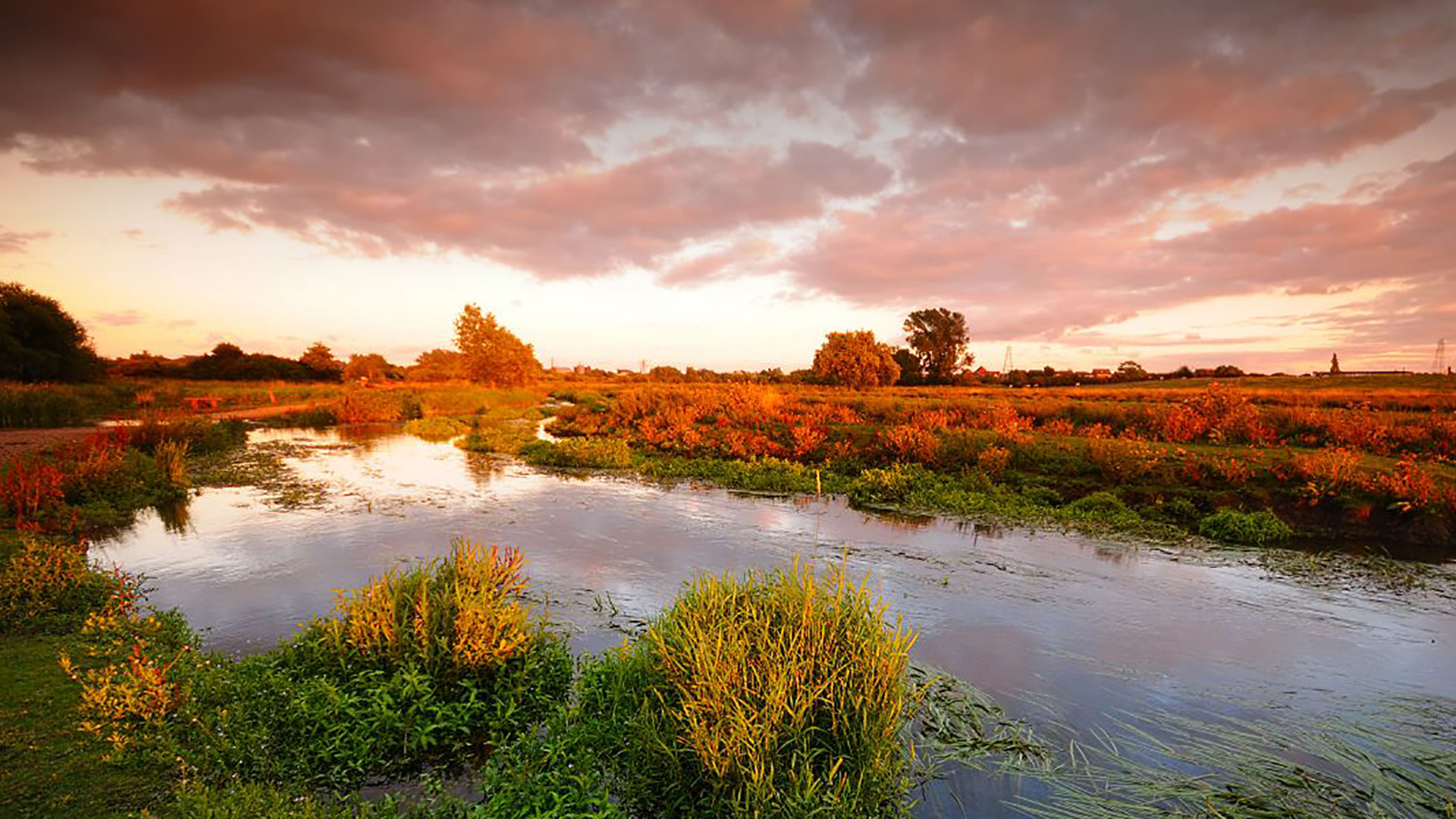 Outreach Update
Groundwater Sustainability Workgroup Update
7 Workgroup members and 1 member of the public attended the Situation Assessment presentation held on December 12th

The next Workgroup meeting will be held on January 9th at the San Joaquin County Public Works Department

Notes from the October Workgroup meeting are available on the website, esjgroundwater.org (under ‘Agendas’ tab)
4
Third Informational Meeting
The third informational meeting/open house will be held in the February timeframe
Additional information will be posted to the website, esjgroundwater.org
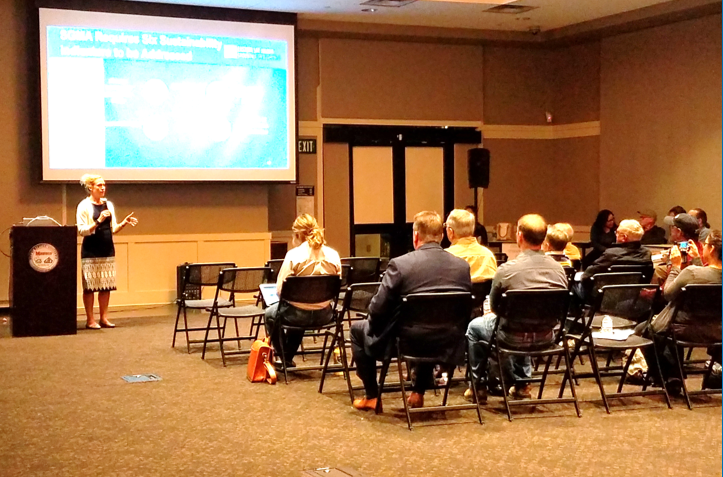 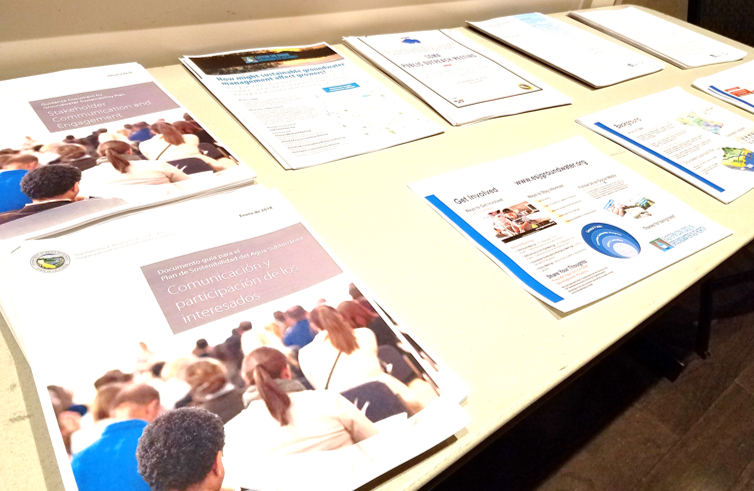 5
Reminder – The GWA is on Facebook
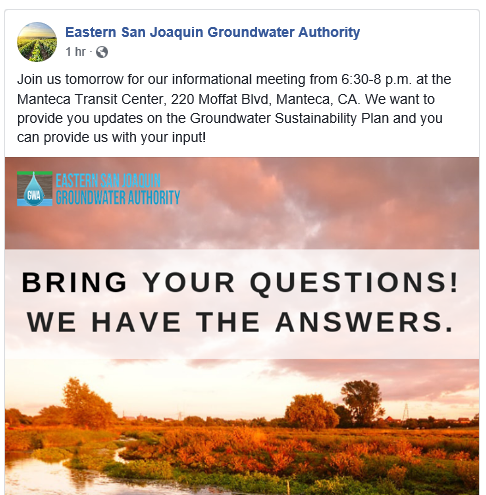 The ESJ GWA Facebook page provides updates on GSP development and upcoming events
You can like the page, share posts, or tag the page in your own postswww.facebook.com/ESJGroundwaterAuthority
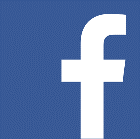 6
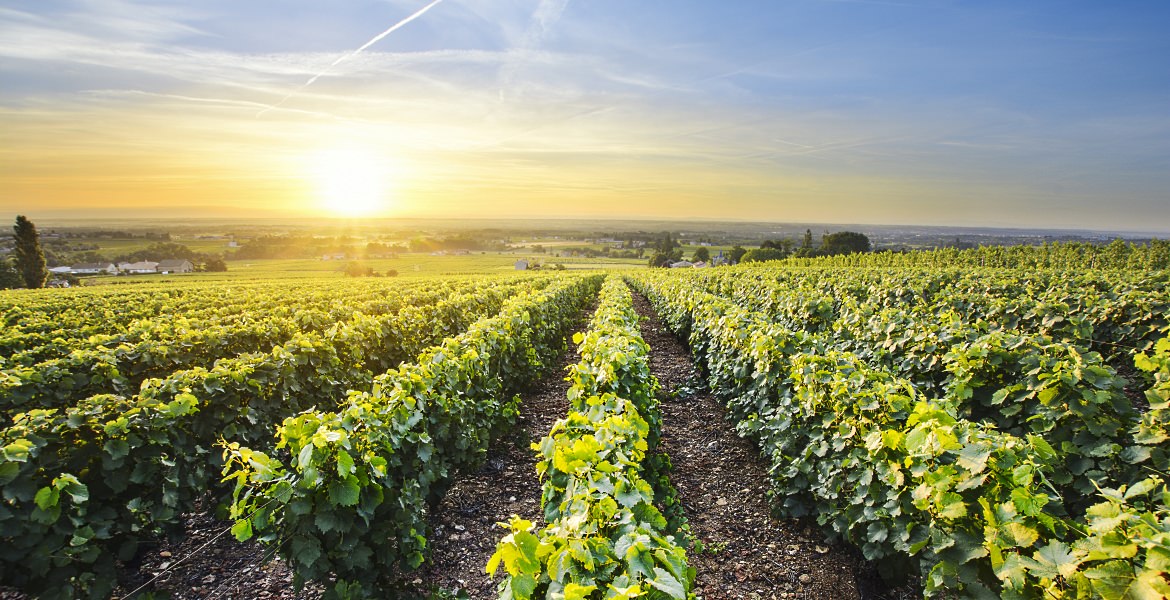 Projects and Management Actions
4
Project Locations
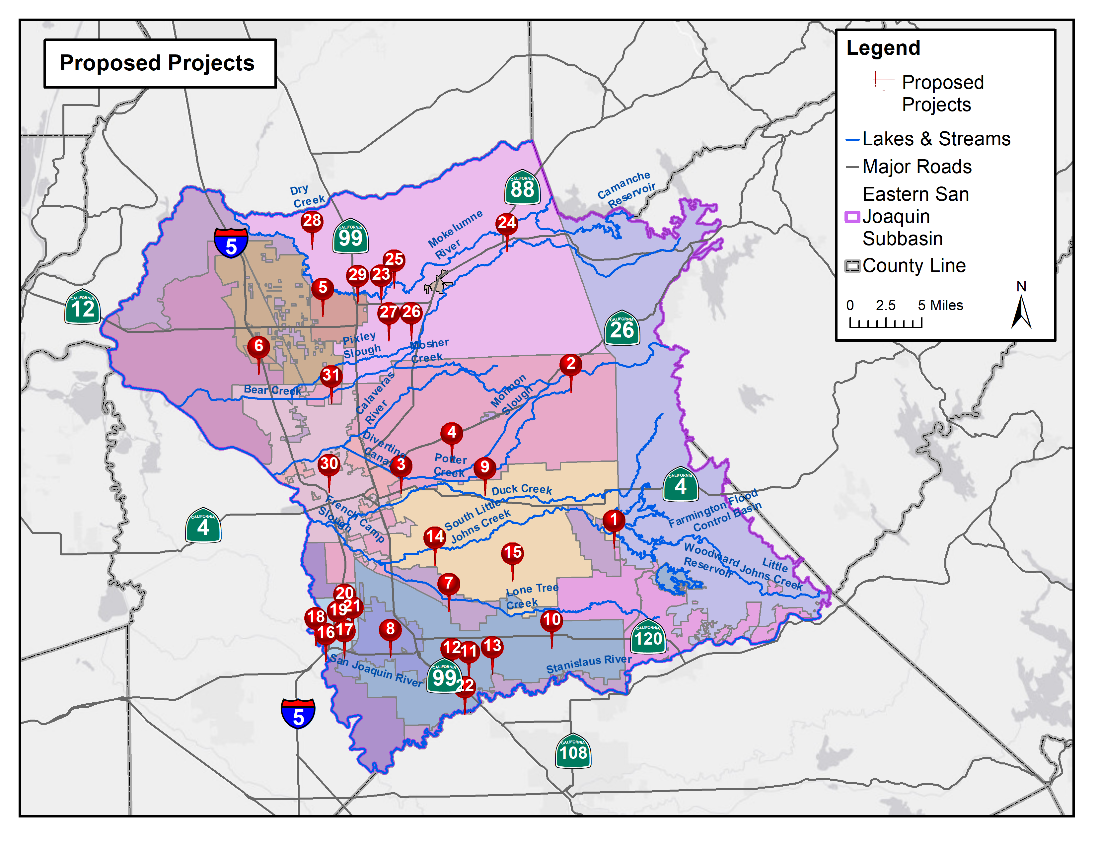 31 Proposed Projects Received To-Date
1 – Farmington Dam Repurpose Project
2 – Lake Grupe In-Lieu Recharge
3 – Raw Water Reliability and Recharge
4 – SW Implementation Expansion
5 – SW Facility Expansion & Delivery Pipeline
6 – White Slough WPCF Expansion
7 – Recycled Water Transfer to Agriculture
8 – Demand Management Measures 
9 – Water Transfers to SEWD and CSJWCD
10 – Increase Nick DeGroot SW Deliveries
11 – City of Escalon Wastewater Reuse
12 – South San Joaquin Stormwater Reuse
13 – Pressurization of SSJID Facilities
14 – BNSC Intermodal Facility Recharge Pond
15 – CSJWCD Capital Improvement
16 – Recycled Water Program Expansion
17 – LAS-3 Percolation Basin
18 – Conjunctive Use of GW and SW
19 – UWMP Water Conservation
20 – NPDES Phase 2 MS4 Compliance 
21 – Water Meter Improvements
22 – City of Ripon Surface Water Supply
23 – Cal Fed GW Recharge Project
24 – Mokelumne River Loss Study
25 – North System Modernization26 – PDA Banking
27 – South System Modernization 28 – Tracy Lakes GW Recharge29 – Winery Recycled Water
30 – Advanced Metering Infrastructure
31 – Mobilizing Recharge Opportunities
8
A Range of Project Types are Represented
Recharge
Surface Water Supplies (In-Lieu Recharge)
Water Recycling
Conservation & Demand Management
Intra-Basin Transfers
Stormwater Use
Technical Studies
9
Projects and Management Actions Will Be Used to Meet Overdraft
Total Water Use
Surface Water
OVER-DRAFT
Projected Condition
Groundwater
Sustainable Groundwater Yield
Sustainable Condition
Projects
Surface Water
10
Pathway to Project Implementation
1. Approach
2. Funding
3. Implementation
Regional-scale
Subregional-scale
GSA-scale
Regional
GSA
Regional JPA
Subregion GSAs
11
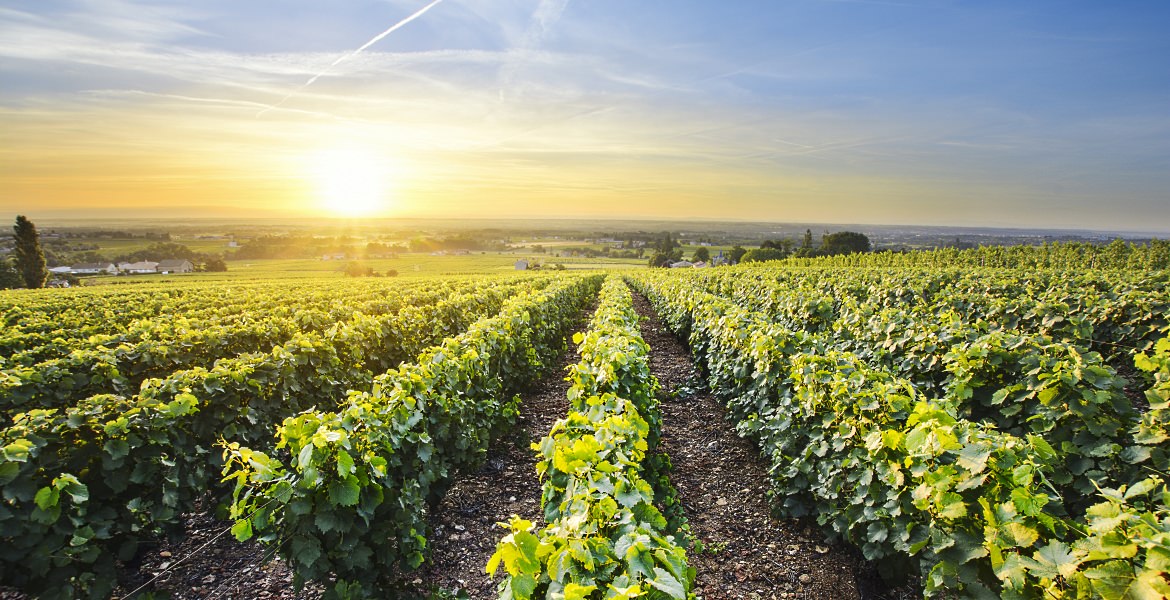 Project Assessment
4
Project Assessment Process
The Advisory Committee developed and ranked a series of 6 assessment criteria
Projects were scored against each criterion

Each GSA was met with individually to confirm project details and review scoring process
13
Assessment Criteria
Implementability
Location / Proximity to Area of Overdraft
Cost per Volume Water Savings
Environmental Benefit / Impact
Disadvantaged Community Benefit
Water Quality Impact (Positive or Negative)
14
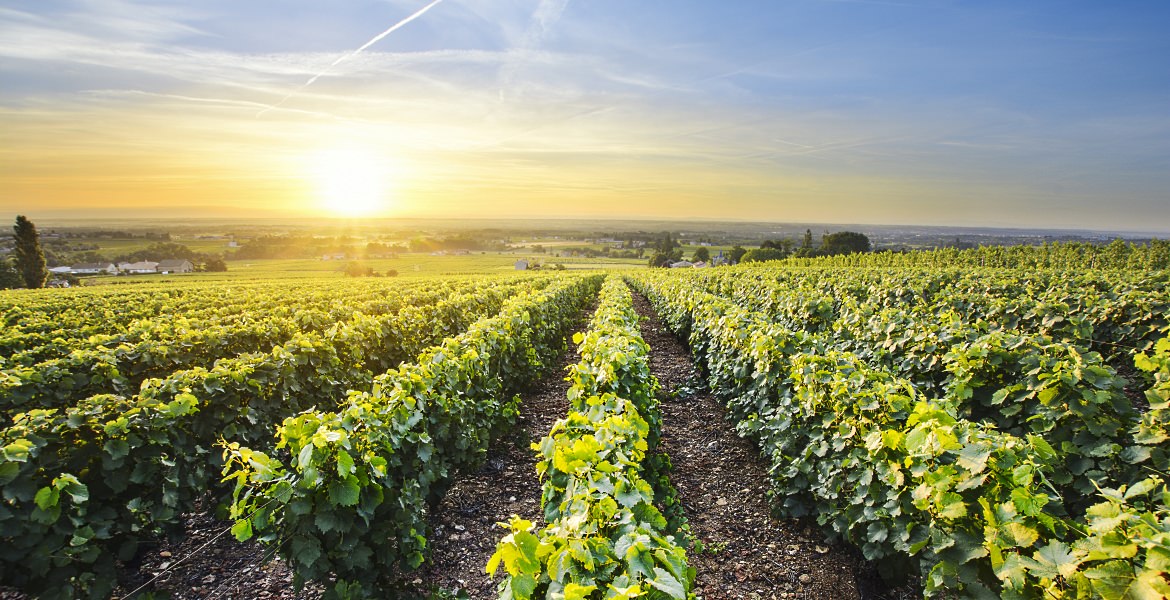 Project Portfolios
4
Project Portfolio Development Process
Workshop was held to identify basin priorities   
Feedback was used to identify 9 portfolio themes to meet the needs of the basin
Projects were evaluated and compared

Next Steps:
Refine/optimize selected portfolios
Address undesirable results through GSA-scale projects
16
Preliminary Project Portfolios
Preliminary portfolios are being developed to package projects most in line with these criteria:
Cost-Effectiveness
Regional Diversity
Minimized Infrastructure
Environmental Benefit
DAC Benefit
Impact on Cone of Depression
Fast Implementation
Small-Volume Projects
Large-Volume Projects
17
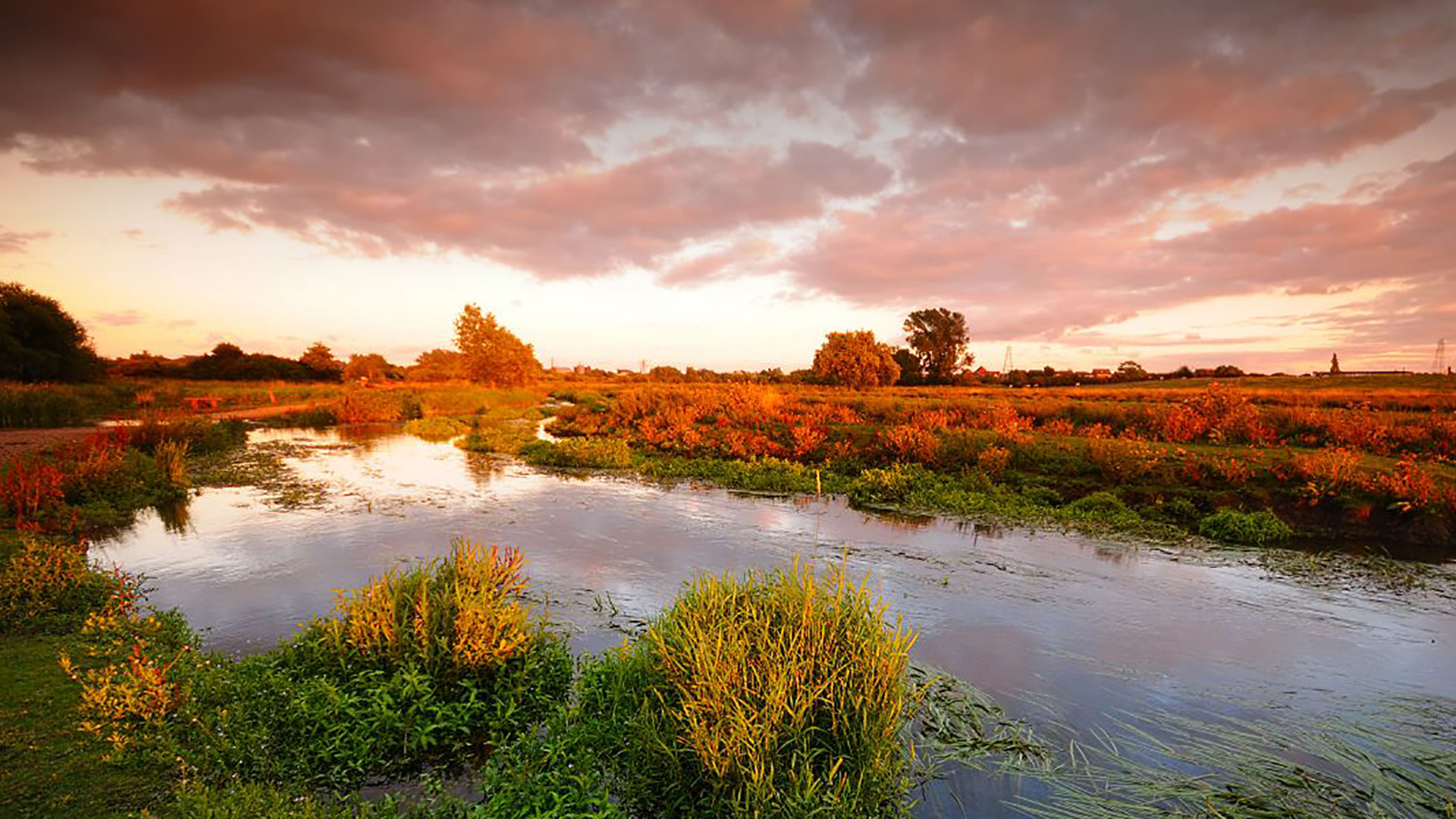 Monitoring Network and TSS Wells
Technical Support Services (TSS) Funding Update
Review: DWR’s Technical Support Services provides funding to construct monitoring wells in areas where data gaps exist
At the November meeting, the GWA Board voted to authorize the Basin Coordinator to submit the TSS application with the 3 identified monitoring well locations
19
3 Locations Identified for TSS Wells
Duck Creek/Stan. Co.
No nearby wells
Surface water interaction
Potential GDEs
Shallow / low cost site
These locations were recommended based on their ability to assess sustainability and support future projects
Dry Creek
Surface water interaction
Potential GDEs
Cosumnes Subbasin
Low GW levels
Calaveras/Hwy 88
Surface water interaction
Low GW levels
20